Para testar a hipótese de que “o nível de depressão pós parto é mais elevado nas puérperas primíparas do que nas multíparas”, foram analisados os dados de uma amostra aleatória de 93 puérperas, tendo-se obtido os seguintes resultados:





Assumindo a normalidade da variável na população (primíparas e multíparas) e a homogeneidade das variâncias, realizar o respetivo teste com um erro máximo tipo I de 0,05.
(t= 1,82; p= 0,036     rejeita-se H0)
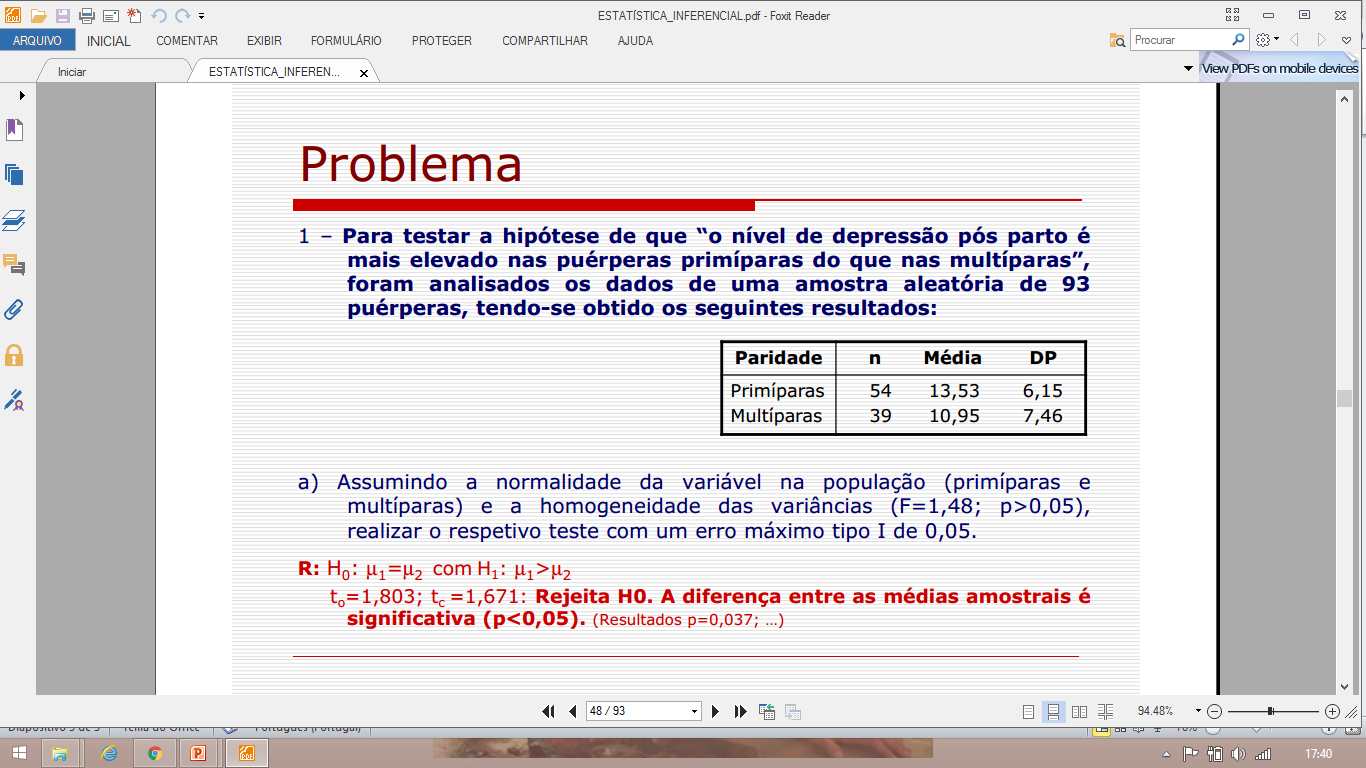 Considerar a tabela seguinte relativa aos casos de doentes que desenvolveram úlceras de pressão no Serviço de Medicina do Hospital das Anjos e no Serviço de Medicina da Clínica do Beato.





Testar a hipótese de que “a prevalência de úlceras de pressão no Hospital dos Anjos é diferente da prevalência de úlceras na Clínica do Beato (α=0,05)

(χ2= 3,211; p= 0,073  não se rejeita H0)
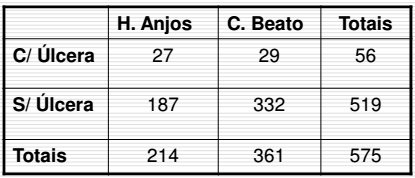 Considerando os seguintes pares de dados relativos às variáveis “hemoglobina glicosilada” (X) e “insulina plasmática” (Y) de uma amostra de 20 doentes diabéticos tipo II,




Calcular o coeficiente de correlação das duas variáveis na amostra.
(r = -0,89  relação negativa e muito forte)

b) Testar a hipótese de que “a hemoglobina glicosilada está negativamente
correlacionada com insulina plasmática nos doentes com diabetes tipo
II”. (t=-8,42; p= 0,000000059  rejeita-se H0)
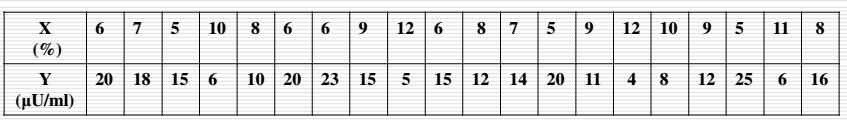 Vários estudos tem evidenciado a elevada prevalência de lombalgias nas crianças em idade escolar e tem-se colocado a hipótese de que esse fenómeno se relaciona com o modo habitual de transportar o material escolar. Para verificar essa hipótese, realizou-se um estudo amostral, cujos dados se apresentam tabelados







(χ2= 3,644; p=0,162  não se rejeita H0)
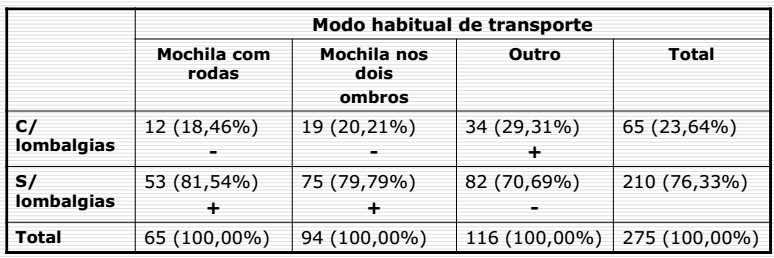 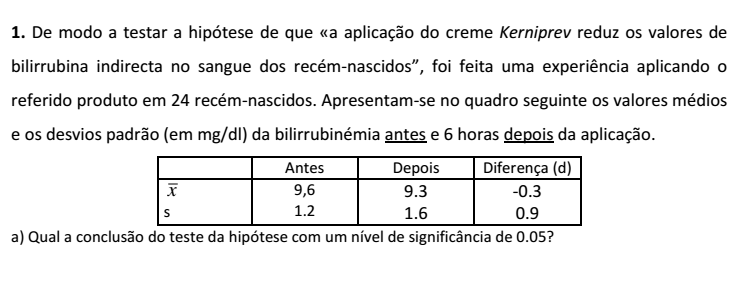 t= -1,633; p= 0,058  não se rejeita H0
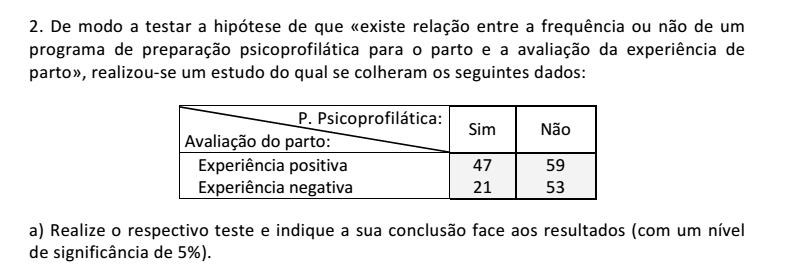 χ2= 4,723; p=0,0298  rejeita-se H0sentido da relação:  preparação psicoprofilática esta relacionada com experiencia positiva enquanto a não preparação psicoprofilática está relacionada com experiencia negativa.